Рисуем вместе
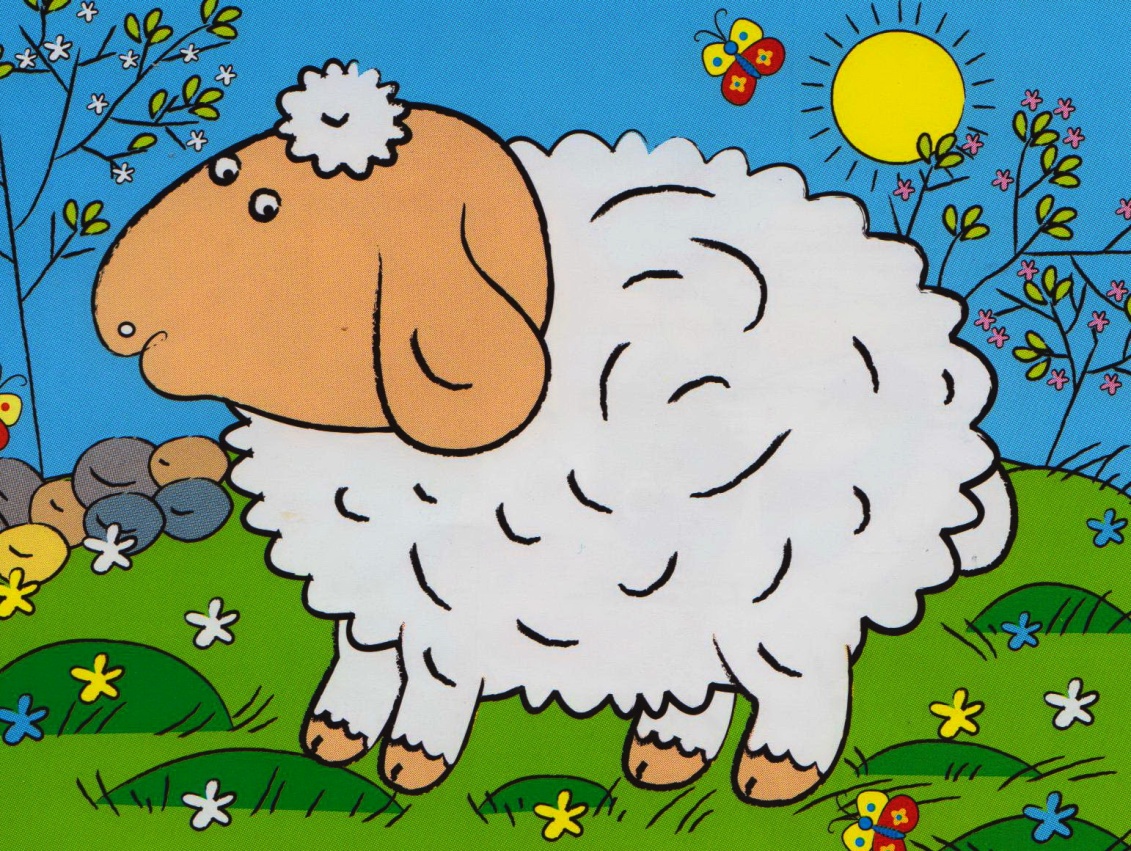 Овечка
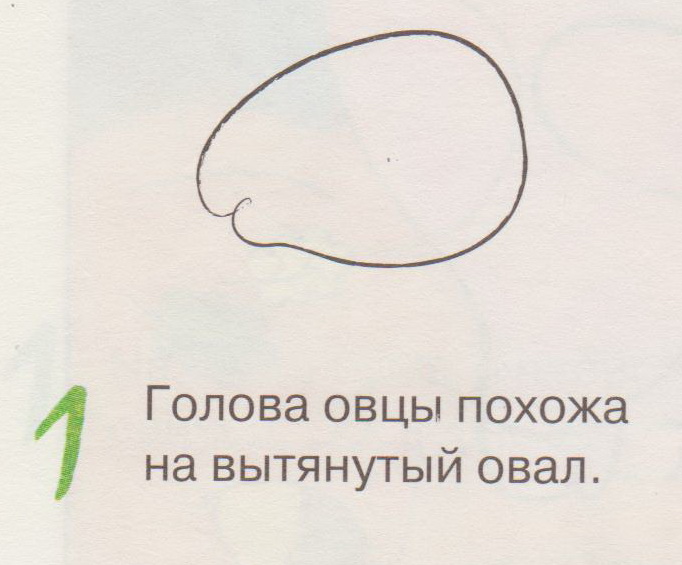 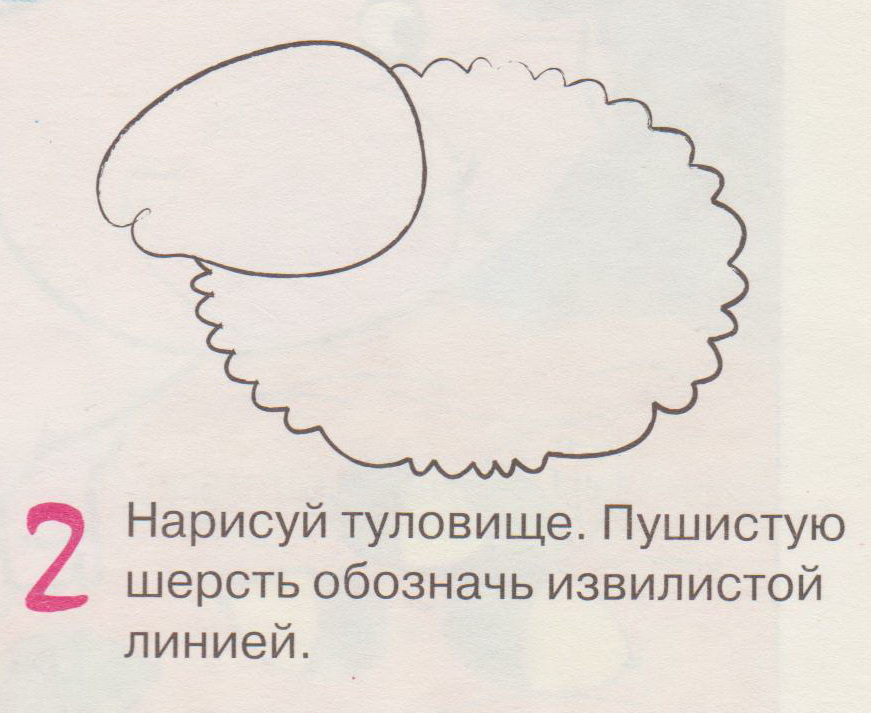 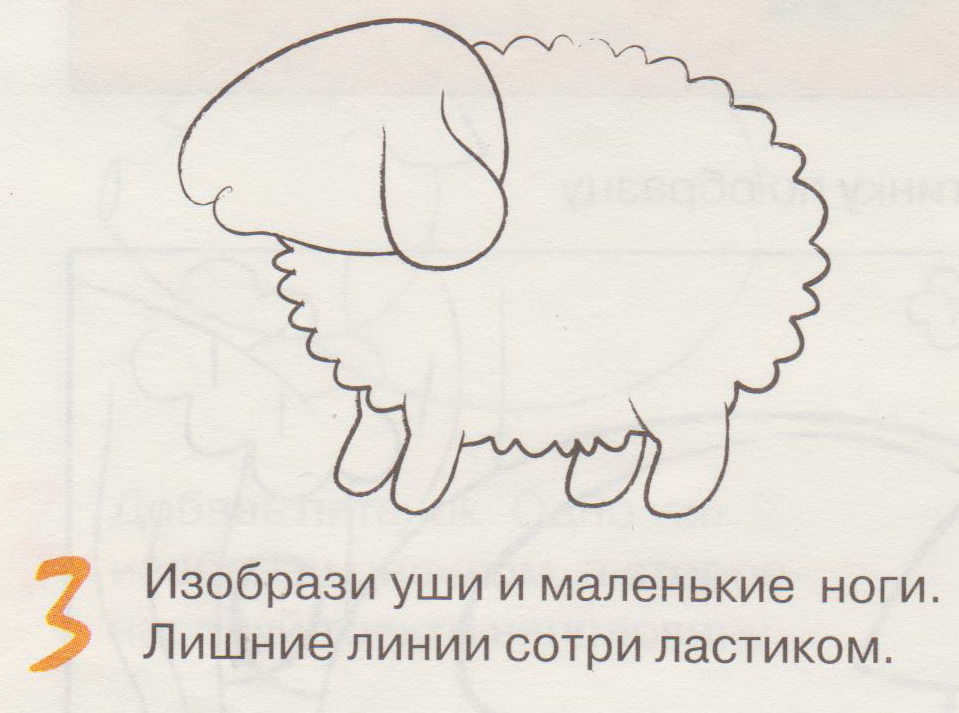 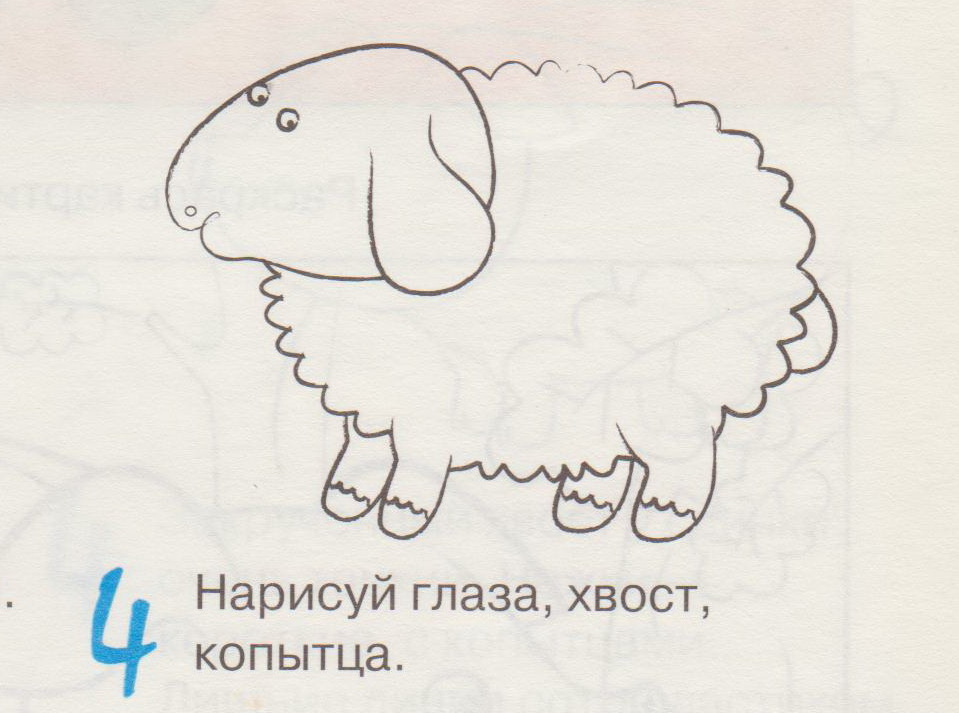 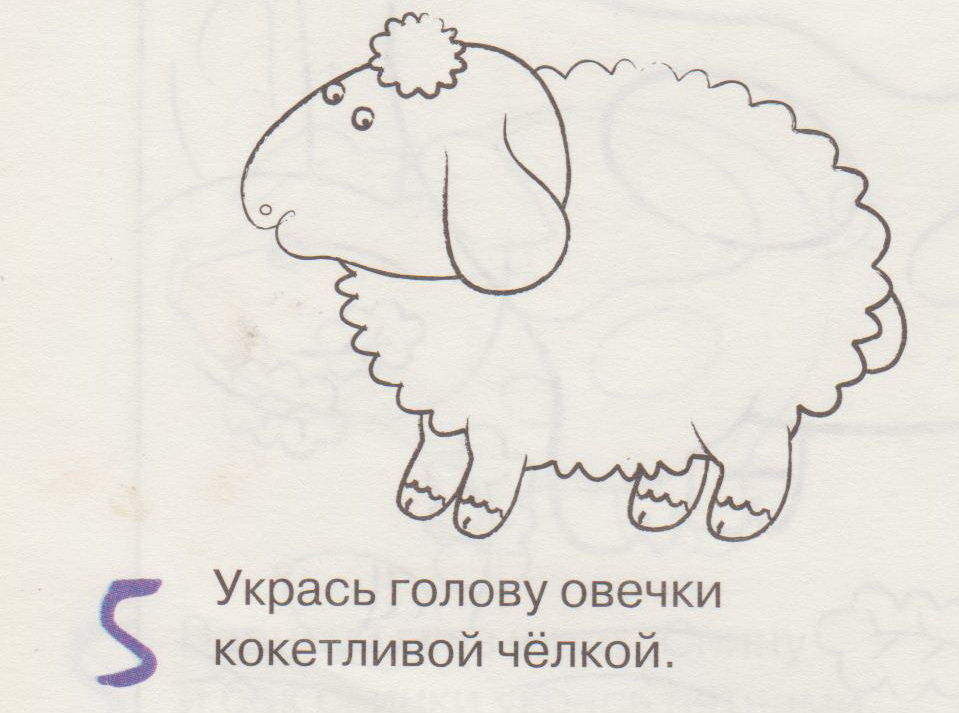 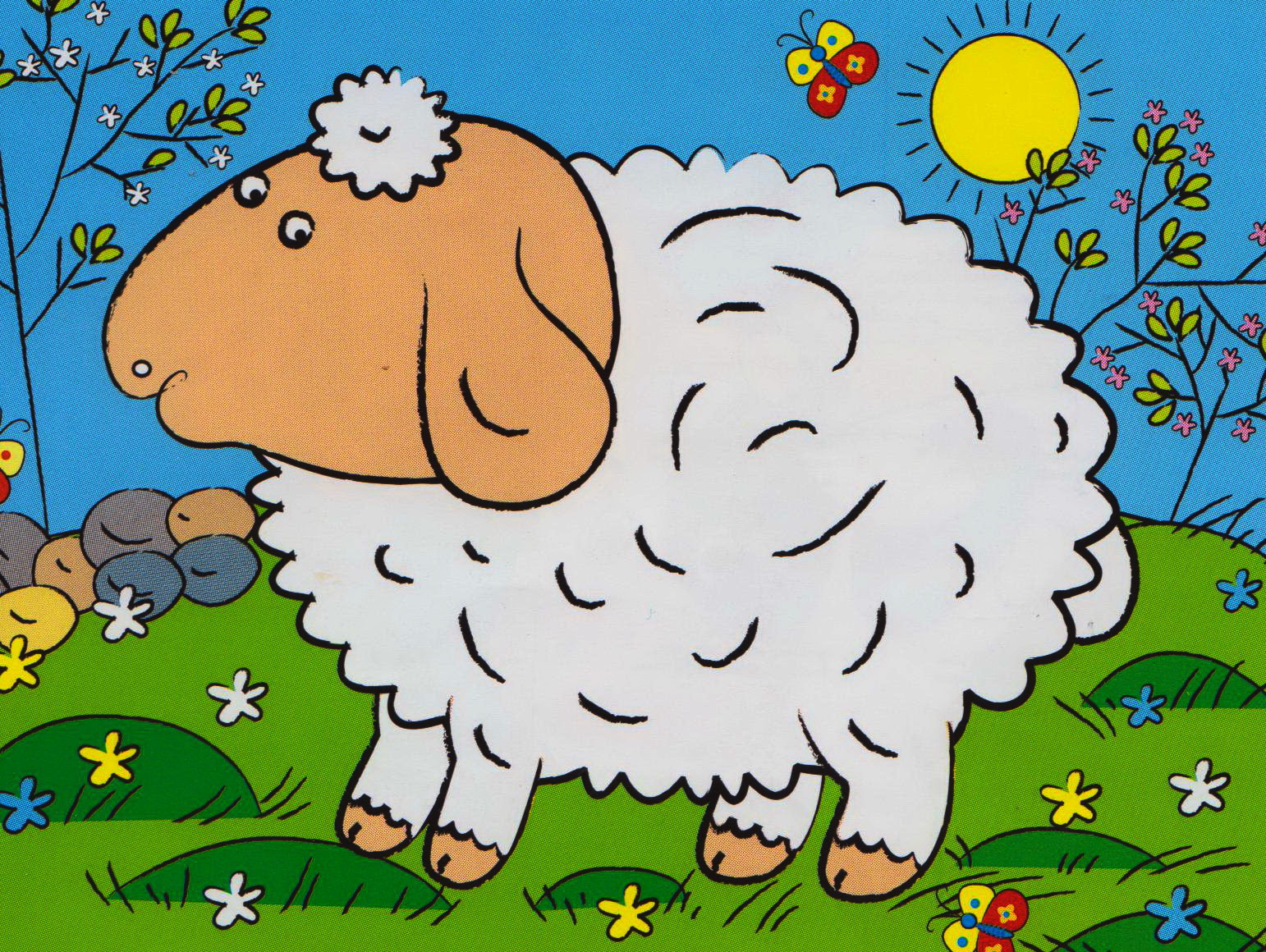